Algebra 1
Collecting Like terms
Brackets
2 Brackets
You tube support
Collecting Like terms
Brackets
2 Brackets
Collecting like terms
Simplify
10a + 4a
2b + 7b
3a + a + 4a
11b – 4b 
14b – 5b + 4b
3a – 6a + a
Simplify
10a + 4b –a +5b
8a + 5a +5b – 3b
12b – 7a + 3b +a
2b – 8b –a + 9a
-13b + 4a -5b -4a
11a + 8b + 2c + 6a + 3b -2c
6b + 4b –a +6c + 5a – 4c
7c + 4b- 3b + a + 10c – 5a
10a + 4b + 7a + 10b – 17a – 14b
5b + 4c + 18c – 22a + z
Answers
   
14a
9b
8a
7b
13b
-2a
  
9a + 9b
13a + 2b
15b – 6a
8a – 6b
-18b
17a + 11b
4a + 10b + 2c
-4a + b + 17c
0
5b + 22c -22a + z
Home
Brackets
ANSWERS
   
2X + 10
12X + 42
32X – 16
15X – 45
8 – 4X
24 – 32X
X2 + 3X
2X2 + 9X
4X2 – 7X
18X-10X2
  
3X3 + 5X
10X3 + 12X
15X4-35X
  
7X  - 12
17X  + 9
24X  - 15
13X + 4
28-17X
Remove the brackets from these expression by multiplying them out:
2(x +5)
6(2x +7)
8(4x -2)
5(3x -9)
2(4 -2x)
8(3 – 4x)
x(x + 3)
x(2x +9)
x(4x -7)
2x(9 -5x)
Multiply out the brackets:
 x(3x2 + 5)
2x(5x2 + 6)
5x(3x3 - 7)
Multiply out the brackets and simplify:
3(x + 4) + 4(x-6)
7(x + 7) + 5(2x-8)
3(4x + 1) + 2(6x-9)
5(5x - 4) - 4(3x-6)
2(13  -4x) - 9(x+ 6)
Home
Two Brackets
Answers
   
x2+12x+35
x2+10x + 21
x2 + 5x + 6
x2 + 6x + 8
x2 + 9x + 8
  
x2 – 49
x2 + x – 12
x2 + 8x -20
x2 -17x + 72
x2  -10x + 24
  
6x2+15x – 9
8x2 + 76x -40
9x2-71x – 8
6x2 – 48x + 42
9x2 – 37x + 4
  
6x2 + 12x – 48
28x2  + 21x  -49
12x2 -36x – 48
15x2 + 10x – 25
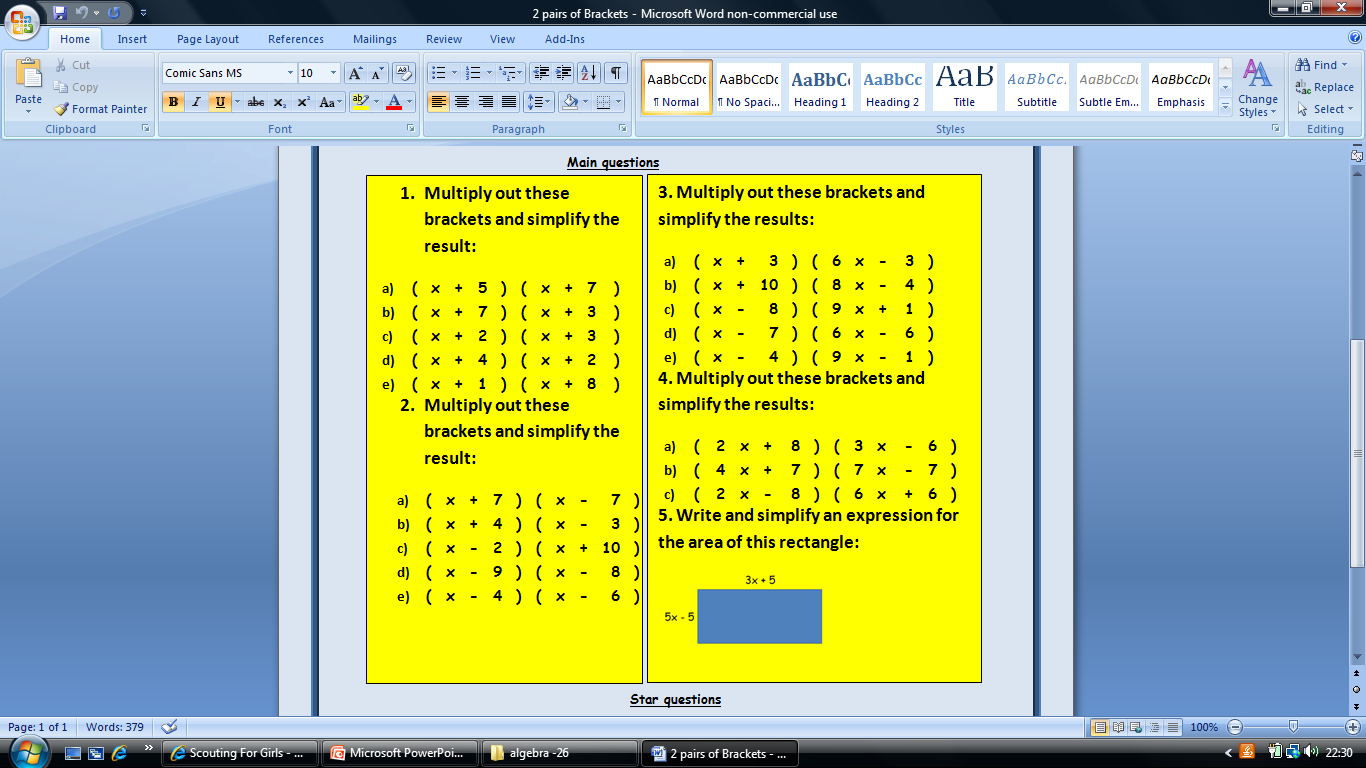 Answers
   
x2+12x+35
x2+10x + 21
x2 + 5x + 6
x2 + 6x + 8
x2 + 9x + 8
  
x2 – 49
x2 + x – 12
x2 + 8x -20
x2 -17x + 72
x2  -10x + 24
  
6x2+15x – 9
8x2 + 76x -40
9x2-71x – 8
6x2 – 48x + 42
9x2 – 37x + 4
  
6x2 + 12x – 48
28x2  + 21x  -49
12x2 -36x – 48
15x2 + 10x – 25
Home